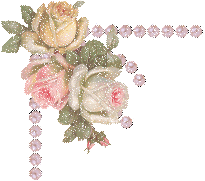 12
12
12
11
11
11
1
1
1
9
9
2
2
2
10
10
10
3
3
3
9
4
4
4
8
8
8
5
5
5
7
7
7
6
6
6
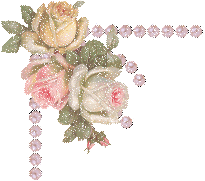 1 giờ
9 giờ
7 giờ
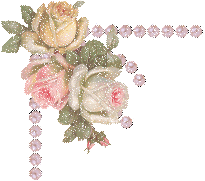 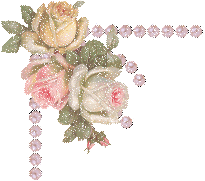 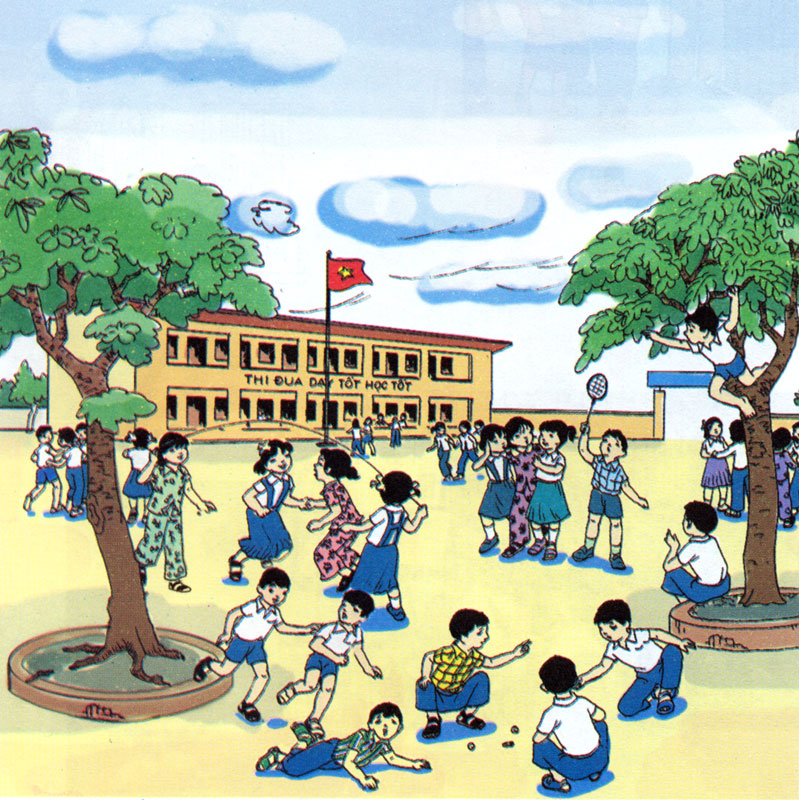 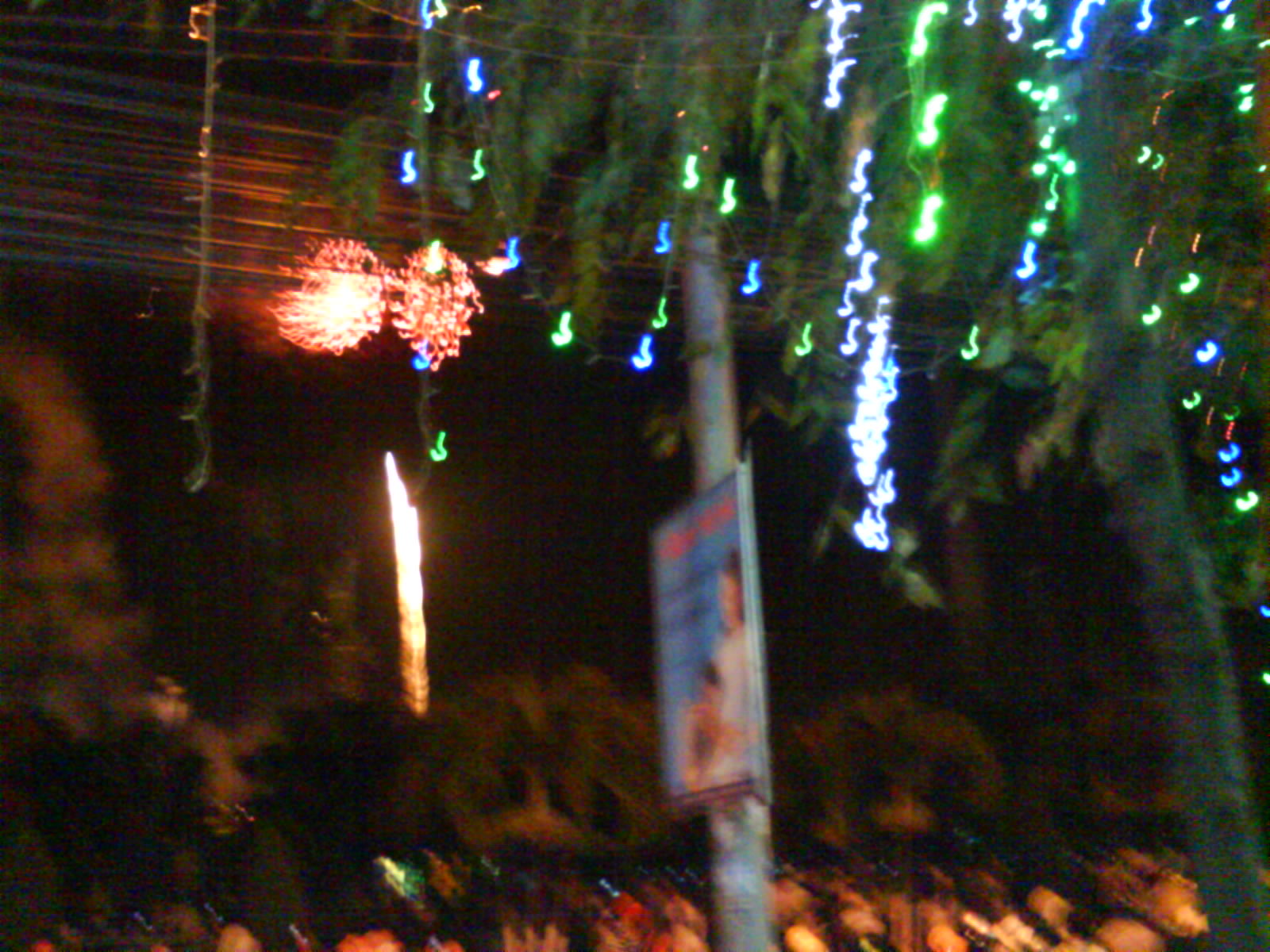 Một ngày bao giờ cũng có ngày và đêm. Ban ngày là lúc chúng ta nhìn thấy mặt trời, ban đêm chúng ta không nhìn thấy mặt trời.
Một ngày có 24 giờ.
 24 giờ trong một ngày được tính từ 12 giờ đêm hôm
 trước đến 12 giờ đêm hôm sau.
SÁNG
1 giờ sáng, 2 giờ sáng, 3 giờ sáng, 4 giờ sáng,5 giờ sáng, 
  6 giờ sáng, 7 giờ sáng, 8 giờ sáng, 9 giờ sáng, 10 giờ sáng.
24 giờ trong một ngày lại được chia ra theo các 
buổi khác nhau là: sáng, trưa, chiều, tối và đêm.
TRƯA
11 giờ trưa, 12 giờ trưa.
CHIỀU
1giờ chiều (13 giờ),2giờ chiều (14 giờ), 3giờ chiều(15 giờ) 
4giờ chiều (16 giờ),5giờ chiều (17 giờ), 6giờ chiều(18 giờ)
TỐI
7 giờ tối (19 giờ), 8 giờ tối (20 giờ), 9 giờ tối (21 giờ)
ĐÊM
10giờ đêm (22giờ), 11giờ đêm (23giờ), 12giờ đêm (24giờ)
12
11
1
10
2
9
3
8
4
7
5
6
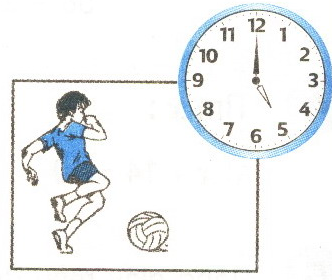 Bµi 1:
Sè?
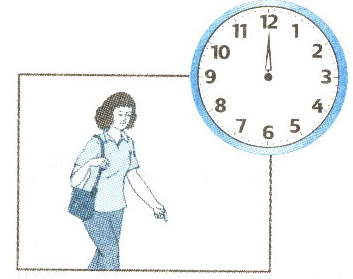 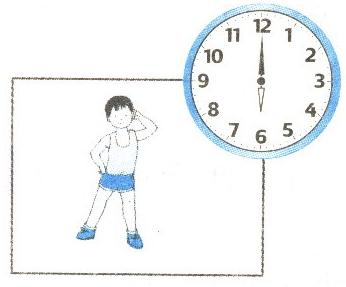 1
2
3
Em tËp thÓ dôc lóc.... giê s¸ng.
MÑ em ®i lµm vÒ lóc.... giê tr­a.
Em ch¬i bãng lóc....giê chiÒu.
6
12
5
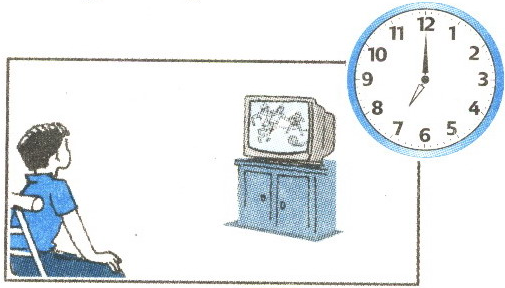 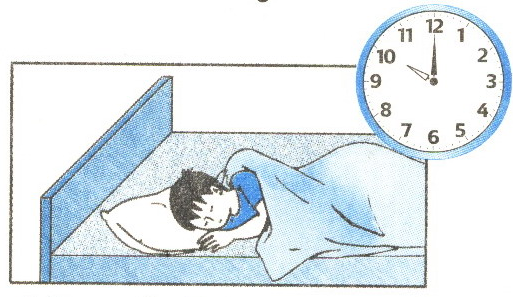 4
5
Lóc.... giê tèi em xem phim truyÒn h×nh.
7
Lóc....   giê ®ªm em ®ang ngñ.
10
Bài 2: §ång hå nµo chØ thêi gian thÝch hîp víi giê ghi trong tranh ?
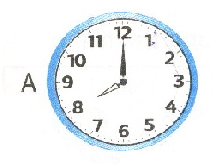 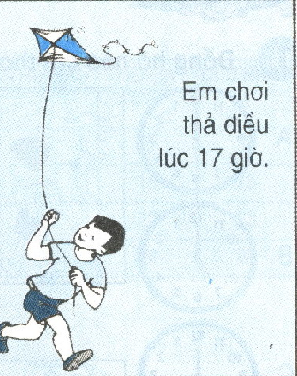 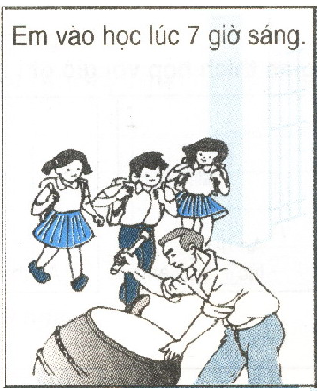 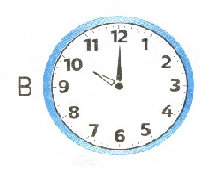 2
1
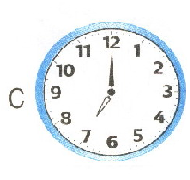 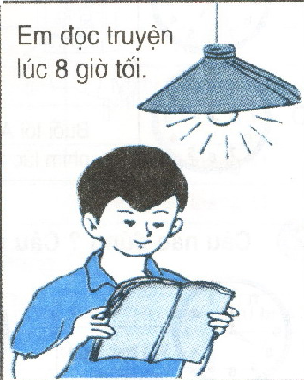 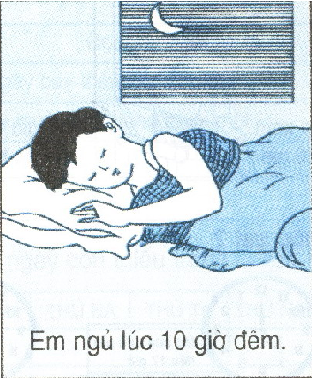 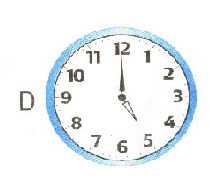 4
3
Bµi 3:
Viết tiếp vào chỗ trống (theo mẫu)
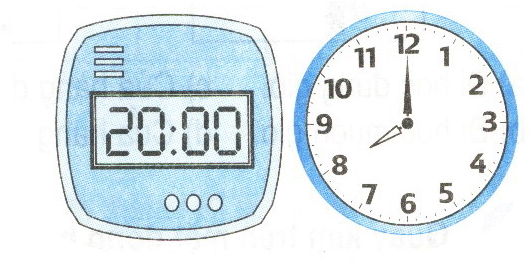 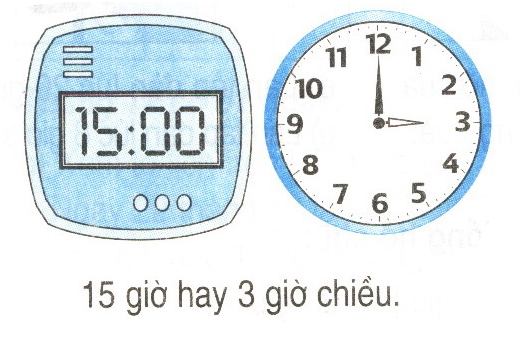 20 giê hay….
8
giê tối
15 giờ hay 3 giờ chiều